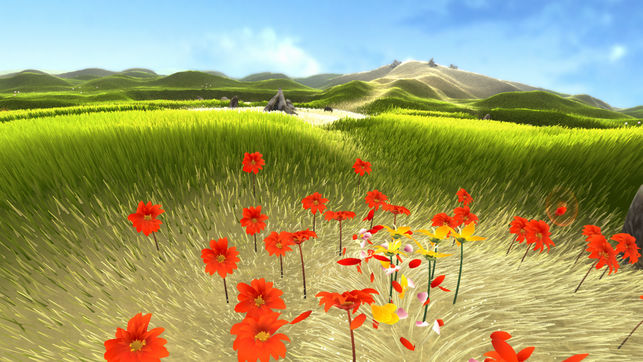 AvR‡Ki cv‡V mevB‡K ï‡f”Qv
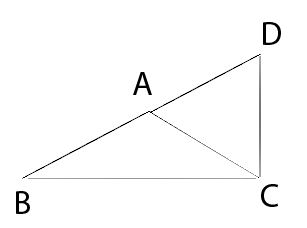 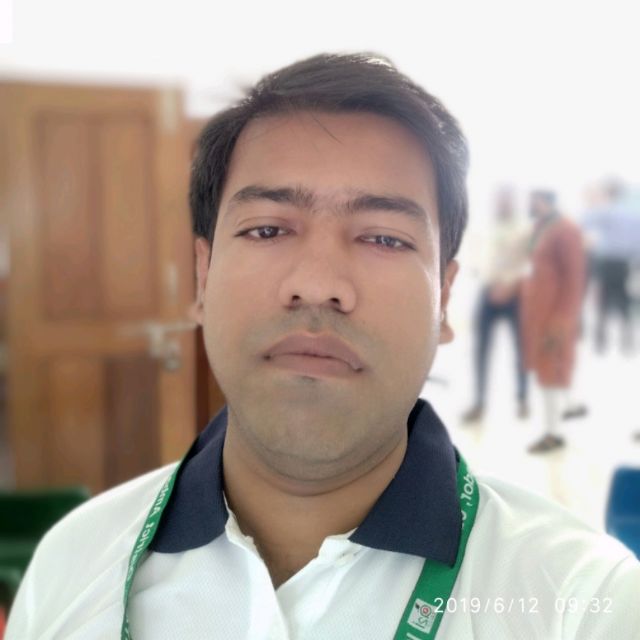 ‡gvt KvgiæRRvgvb
mnKvix wkÿK ( MwYZ )
Rvwgivcvov wgg, †n Bmjvwgqv `vwLj gv`ivmv
gwnPvBj, Pvw›`bv, Kzwgjøv|
‡gvevBjt 01716586407
Email: kamruzzaman_2009@yahoo.com
www.facebook.com/kamruzzaman.royal
‡kÖwYt 7g
welqt MwYZ (R¨vwgwZ)
Aa¨vqt bq
mgqt 50 wgwbU
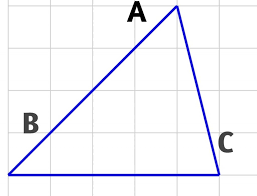 G wÎfz‡Ri evû¸‡jvi bvg ej|
wÎfz‡Ri †h‡Kv‡bv `yB evûi ˆ`‡N©¨i mgwó Gi Z…Zxq evû A‡cÿv e„nËi
wkLbdj
G cvV †k‡l wkÿv_©xiv ...
wÎfz‡Ri ‡KvY mbv³ Ki‡Z cvi‡e;
 wecixZ  evû I †KvY m¤ú‡K© aviYv jvf Ki‡Z cvi‡e;
 f‚wg msjMœ †KvY wPwýZ Ki‡Z cvi‡e|
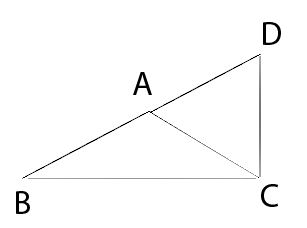 [ mgwØevû wÎfz‡Ri f‚wg msjMœ †KvYØq mgvb ]
[ e„nËi †Kv‡Yi wecixZ evû e„nËi ]
cÖgvwYZ
GKK KvR
mgqt 05 wgwbU
welgevû wÎfz‡Ri msÁv `vI|
wPÎwU AvuK|
`jMZ KvR
mgqt 07 wgwbU
wÎfz‡Ri evn¸‡jvi bvg wjL|
evwoi KvR
‡Kv‡bv wÎfz‡Ri GKwU evû Aci GKwU evû A‡cÿv e„nËi n‡j,e„nËi
 evûi wecixZ †KvY ÿz`ªZi evûi wecixZ †KvY A‡cÿv e„nËi n‡e
ab¨ev` mevB‡K
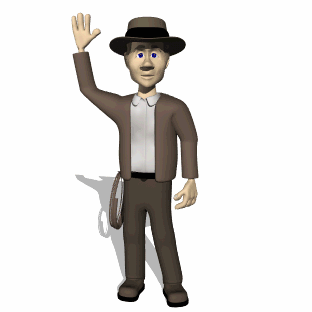